Hypothesis TestingandP-values
Eco 5375
Economic and Business Forecasting
Fall 2014
Comparison of Two Populations:Example of Hypothesis TestingSource of this and next three slides:http://www.socialresearchmethods.net/kb/stat_t.php
The T-Test assesses whether the means of two groups are statistically different from each other.
This analysis is appropriate whenever you want to compare the means of two groups, and especially appropriate as the analysis for the posttest-only two-group randomized experimental design.
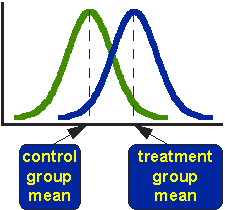 The Notion of Statistical Distance
Be Careful!
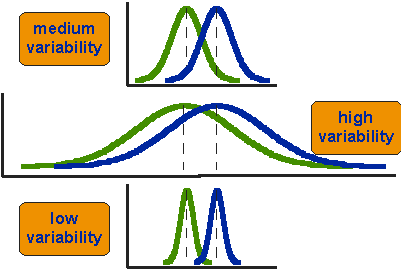 Difference in Group MeansAdjusted for Variability of Groups
Ingredients of T-statistic
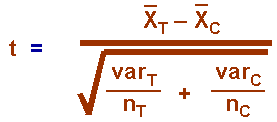 Reference Distributionsfor Hypothesis Testing
An Example
One-tail P-value:For One-sided Null Hypotheses
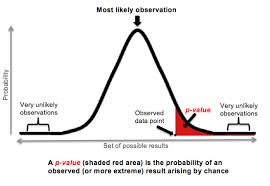 Two-tail P-value:For Two-sided Null Hypotheses
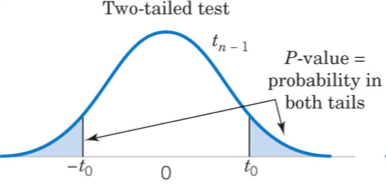 Calculator for P-Values
http://graphpad.com/quickcalcs/PValue1.cfm